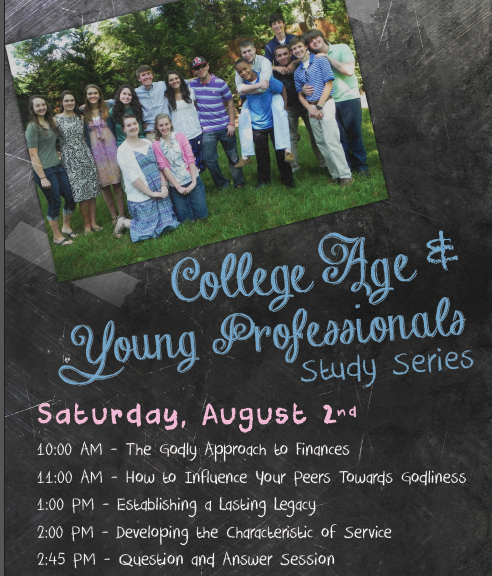 Establishing a Lasting Legacy
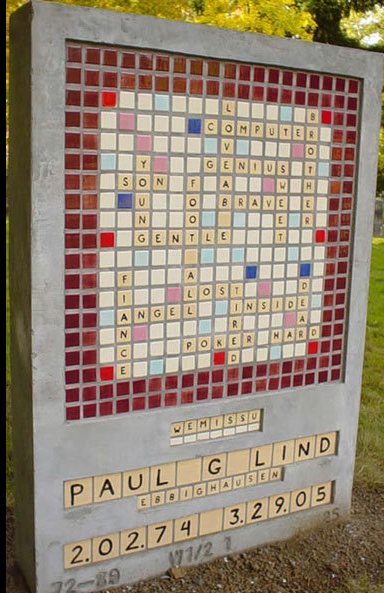 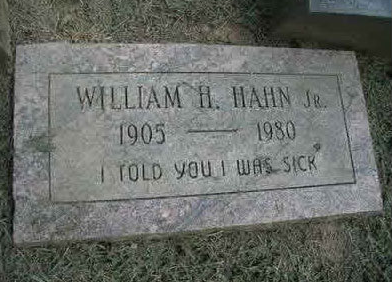 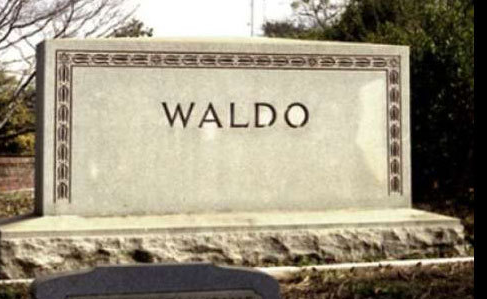 Establishing a Lasting Legacy
Legacy:  
(1) Money or property left to someone by a will, (2) Something handed down from an ancestor or predecessor or from the past.
Riches, Fame, Name, etc…
WHAT DOES GOOD LOOK LIKE?
Father, Mother, Husband, Wife?
Proverbs 22:1 – a good name (character) is rather to be chosen than great riches, and love favor rather than silver and gold
Philippians 2:19-30: Timothy and Epaphroditus
What Does Good Look Like?
A Good Dad Makes Godly Decisions (PS 78:5-7)
The Lord made an agreement with Jacob and gave the teachings to Israel, which he commanded our ancestors to teach to their children. Then their children would know them, even their children not yet born. And they would tell their children. So they would all trust God and would not forget what he had done but would obey his commands. (Psalm 78:5-7)
A Good Dad Treasures His Children (Eph 6:4)
Fathers, do not make your children angry; but raise them with the training and teaching of the Lord. (Ephesians 6:4)
A Good Dad is “There” for His Children
When I come home from work and see those little noses pressed against the windowpane, then I know I’m a success.—Paul Faulkner
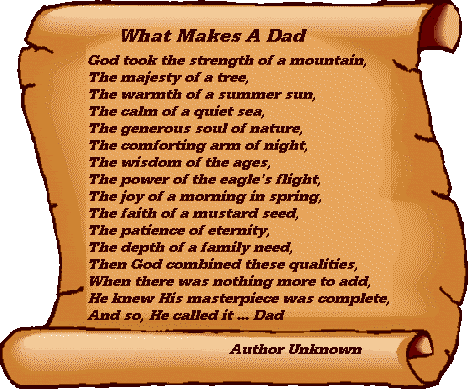 A Lasting Legacy
Philippians 2:19-30 – 
19I hope in the Lord Jesus to send Timothy to you soon, so that I too may be cheered by news of you.  20For I have no one like him, who will be genuinely concerned for your welfare.  21They all seek their own interests, not those of Jesus Christ.  22But you know Timothy’s£ proven worth, how as a son£ with a father he has served with me in the gospel.  23I hope therefore to send him just as soon as I see how it will go with me,  24and I trust in the Lord that shortly I myself will come also. 25I have thought it necessary to send to you Epaphroditus my brother and fellow worker and fellow soldier, and your messenger and minister to my need,  26for he has been longing for you all and has been distressed because you heard that he was ill.  27Indeed he was ill, near to death. But God had mercy on him, and not only on him but on me also, lest I should have sorrow upon sorrow.  28I am the more eager to send him, therefore, that you may rejoice at seeing him again, and that I may be less anxious.  29So receive him in the Lord with all joy, and honor such men,  30for he nearly died for the work of Christ, risking his life to complete what was lacking in your service to me.
Goal Setting
WHAT: 
What do I desire to accomplish? 
What is the contribution I want to make? 
What is the end I have in mind?
WHY? – 
Why do I want to do it (Really)?
HOW?
How am I going to do it?
What strategies can I use to?
What key principles will empower me?
7
6-26-05
Becoming Christlike - Changing Behavior
GOAL – To Have A Better Prayer Life
I feel weaker spiritually.
I can’t accomplish any
 of my other goals until I
 accomplish this goal  !!!
To draw closer to God.
To teach my children
 to depend on God and not
 self. (ME TO!)
WHY?
I Want to have a better
 Prayer Life.
I want Prayer to Become
 “Natural” / “Habitual” with
 out becoming Routine.
WHAT?
I get too busy.
I get too tired.
I get pulled in too many
     different directions.
Satan doesn’t want me
      to pray. 
5.  Sometimes I doubt.
Get a new job, travel less.
Ask Lynn to help me!
Inform others of my goal.
Have a check list.
Keep Prayer list with me.
Have Family “Prayer Time.”
Keep Reminders Around.
HOW?
THREATS?
8
6-26-05
Becoming Christlike - Changing Behavior
GOAL
I feel weaker spiritually.
I can’t accomplish any
 of my other goals until I
 accomplish this goal  !!!
To draw closer to God.
To teach my children
 to depend on God and not
 self. (ME TO!)
WHY?
I want to be a better father
I want to be a better husband
I want to be a better role model at work
I want to make a difference in kids lives
I want to pray more
WHAT?
Get a new job, travel less.
Ask Lynn to help me!
Inform others of my goal.
Have a check list.
Keep Prayer list with me.
Have Family “Prayer Time
Keep Reminders Around.
I get too busy.
I get too tired.
I get pulled in too many
     different directions.
Satan doesn’t want me
      to pray. 
5.  Sometimes I doubt.
HOW?
THREATS?
9
6-26-05
Becoming Christlike - Changing Behavior
A Lasting Legacy
Godly Character / Conduct / Consistency
Philippians 2:22 – you know Timothy’s proven worth
Reputation vs Character
A Lasting Legacy
Godly Character / Conduct / Consistency
Philippians 2:22 – you know Timothy’s proven worth
Reputation vs Character
Godly Convictions / Commitment
Philippians 2:29-30 – He nearly died for the gospel
Preference vs Conviction
A Lasting Legacy
Godly Character / Conduct / Consistency
Philippians 2:22 – you know Timothy’s proven worth
Reputation vs Character
Godly Convictions / Commitment
Philippians 2:29-30 – He nearly died for the gospel
Preference vs Conviction
Godly Compassion
Philippians 2:20-21 – genuinely concerned for you
Patient, Kind, Giving, Accepting, Protecting, etc…
A Lasting Legacy
Godly Character / Conduct / Consistency
Philippians 2:22 – you know Timothy’s proven worth
Reputation vs Character
Godly Convictions / Commitment
Philippians 2:29-30 – He nearly died for the gospel
Preference vs Conviction
Godly Compassion
Philippians 2:20-21 – genuinely concerned for you
Patient, Kind, Giving, Accepting, Protecting, etc…
Godly Cooperation
Philippians 2:25-26 – My brother, fellow-worker, soldier, messenger,  minister,
A Lasting Legacy
Godly Character / Conduct / Consistency
Philippians 2:22 – you know Timothy’s proven worth
Reputation vs Character
Godly Convictions / Commitment
Philippians 2:29-30 – He nearly died for the gospel
Preference vs Conviction
Godly Compassion
Philippians 2:20-21 – genuinely concerned for you
Patient, Kind, Giving, Accepting, Protecting, etc…
Godly Cooperation
Philippians 2:25-26 – My brother, fellow-worker, soldier, messenger,  minister, 
Godly Courage
Philippians 2:30 – Risked his life for the gospel